Chủ đề 1: Gia đình
Bài 3: Đồ dùng trong nhà
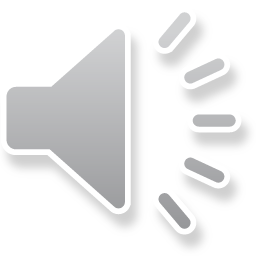 1
2
“Cái gì sừng sững    Đứng ở góc nhà   Bé mở cửa ra    Lấy quần áo đẹp.”
“Ai muốn chân sạch
    Thì dùng đến tôi
   Nhưng phải một đôi
    Đôi gì thế nhỉ?”
3
4
“Miệng tròn, lòng trắng phau phauĐựng cơm, đựng thịt, đựng rau hằng ngày.”
“Lấp la lấp lánh 
Treo ở trên tường
Trước khi đến trường 
Bé soi chải tóc.”
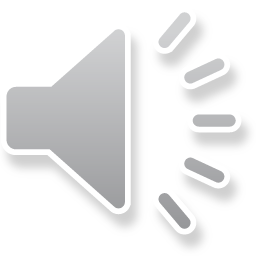 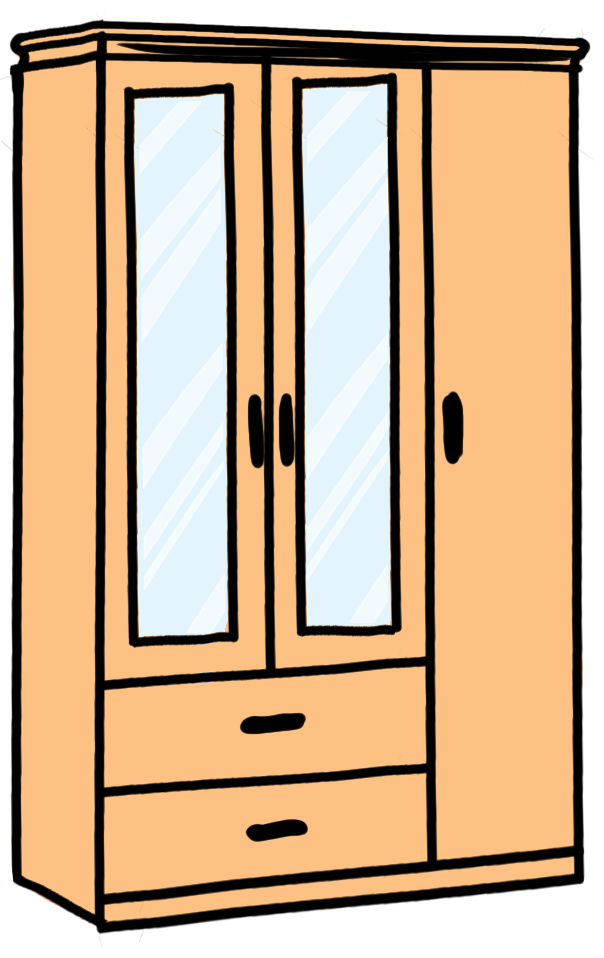 Tủ quần áo
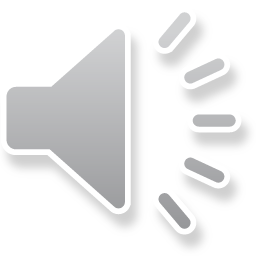 2
“Cái gì sừng sững    Đứng ở góc nhà   Bé mở cửa ra    Lấy quần áo đẹp.”
“Ai muốn chân sạch
    Thì dùng đến tôi
   Nhưng phải một đôi
    Đôi gì thế nhỉ?”
3
4
“Miệng tròn, lòng trắng phau phauĐựng cơm, đựng thịt, đựng rau hằng ngày.”
“Lấp la lấp lánh 
Treo ở trên tường
Trước khi đến trường 
Bé soi chải tóc.”
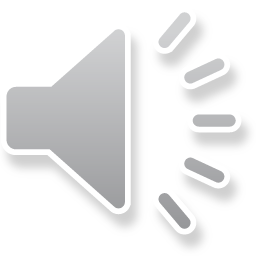 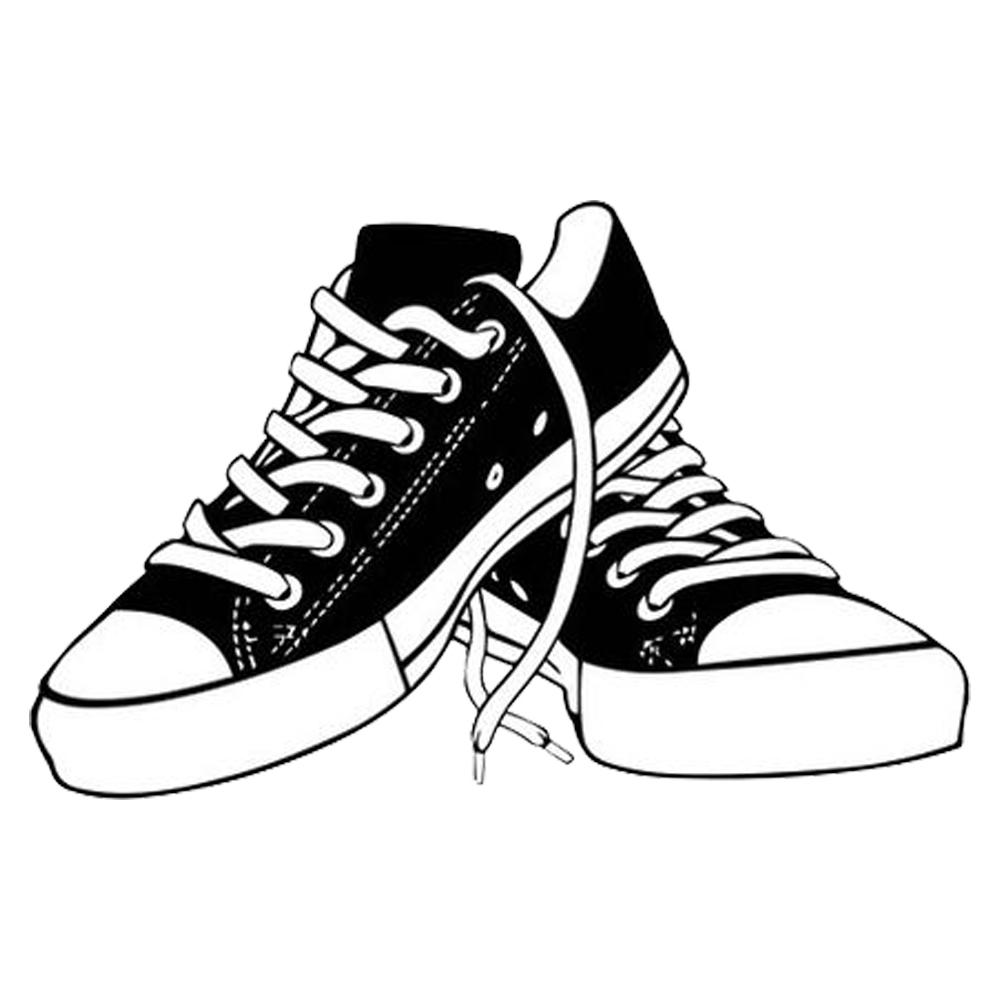 Đôi giày
đôi dép
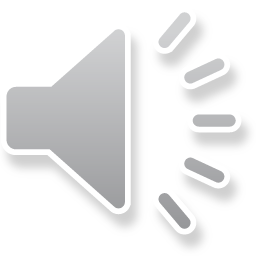 “Cái gì sừng sững    Đứng ở góc nhà   Bé mở cửa ra    Lấy quần áo đẹp.”
“Ai muốn chân sạch
    Thì dùng đến tôi
   Nhưng phải một đôi
    Đôi gì thế nhỉ?”
3
4
“Miệng tròn, lòng trắng phau phauĐựng cơm, đựng thịt, đựng rau hằng ngày.”
“Lấp la lấp lánh 
Treo ở trên tường
Trước khi đến trường 
Bé soi chải tóc.”
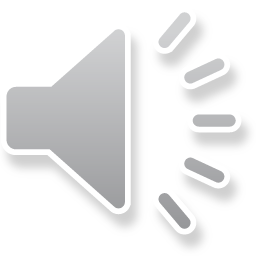 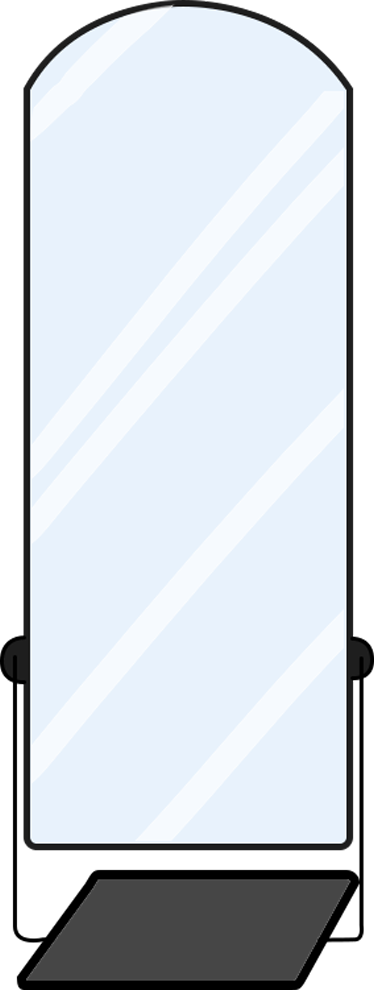 Cái gương
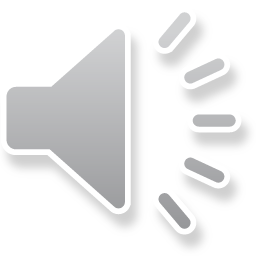 “Cái gì sừng sững    Đứng ở góc nhà   Bé mở cửa ra    Lấy quần áo đẹp.”
“Ai muốn chân sạch
    Thì dùng đến tôi
   Nhưng phải một đôi
    Đôi gì thế nhỉ?”
4
“Miệng tròn, lòng trắng phau phauĐựng cơm, đựng thịt, đựng rau hằng ngày.”
“Lấp la lấp lánh 
Treo ở trên tường
Trước khi đến trường 
Bé soi chải tóc.”
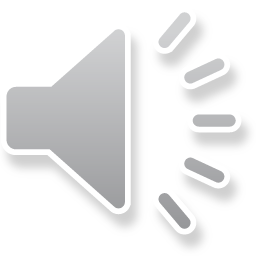 Bát và Đĩa
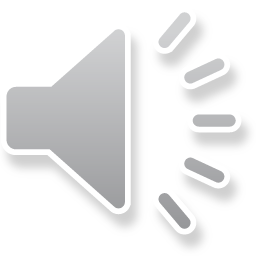 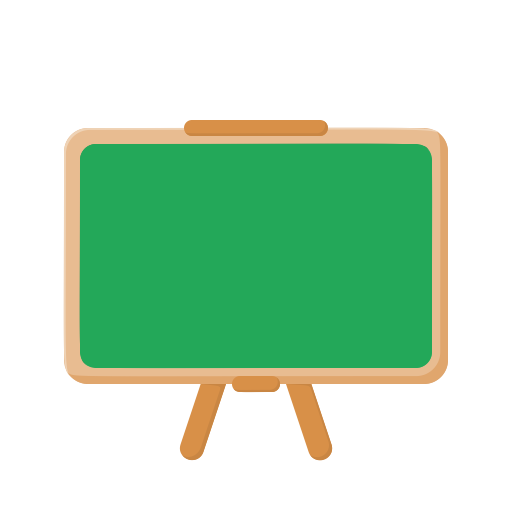 Bài 3: 
Đồ dùng trong nhà
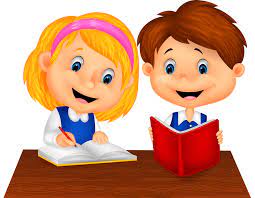 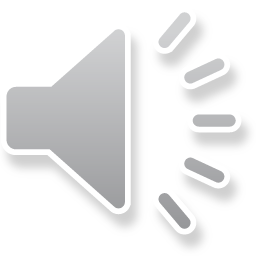 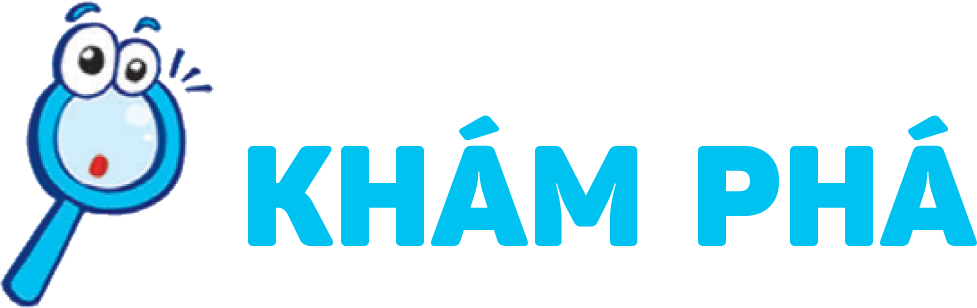 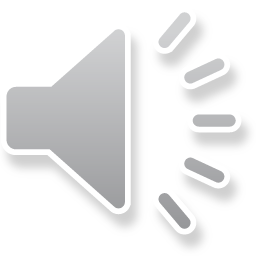 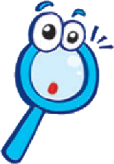 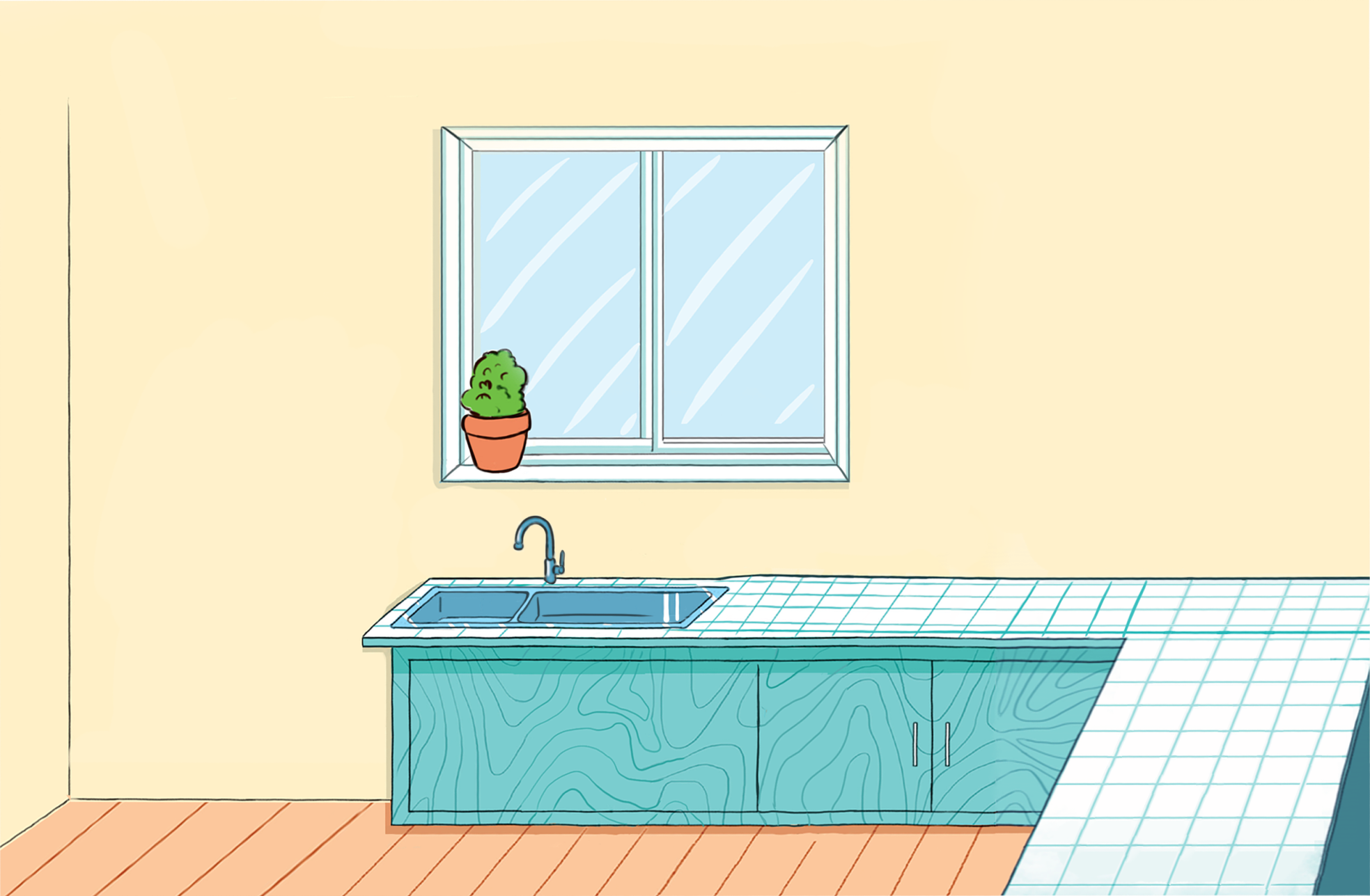 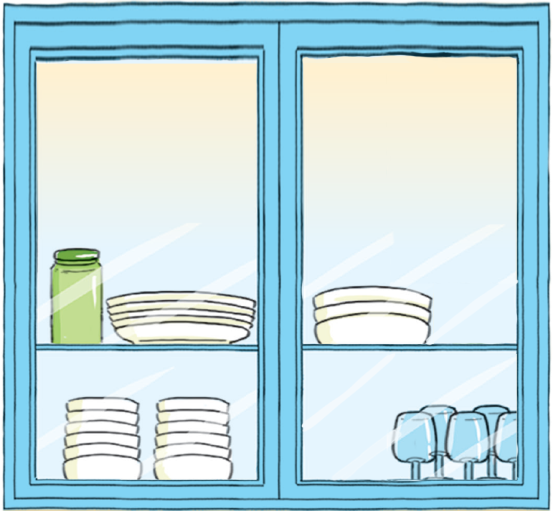 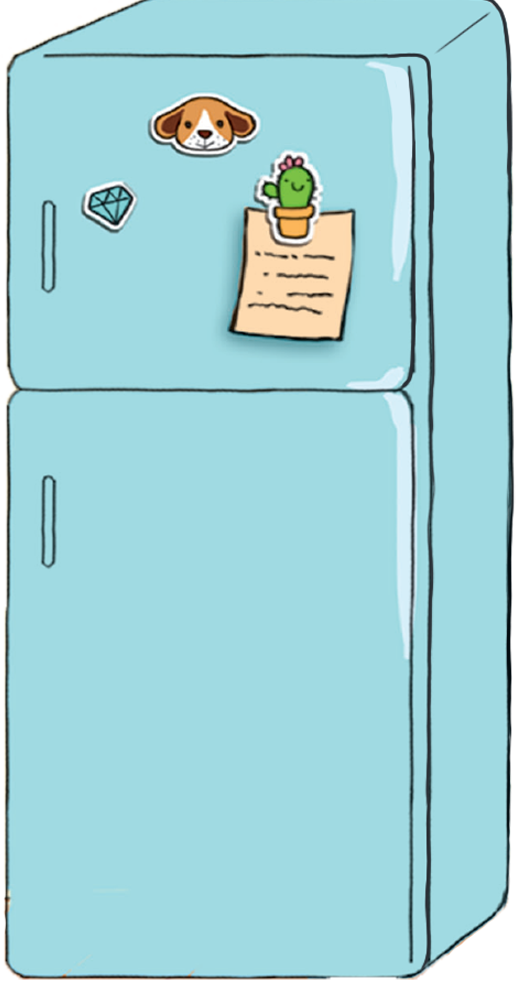 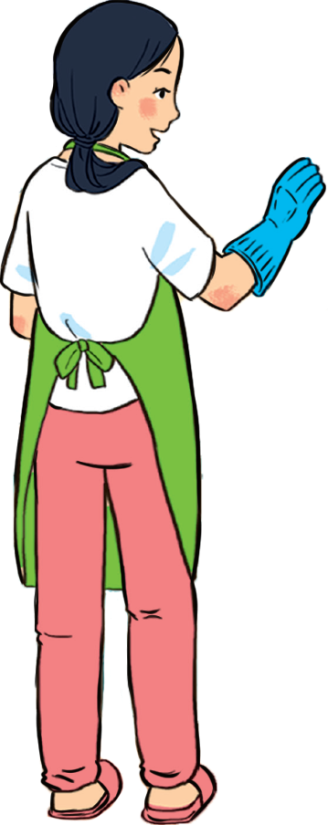 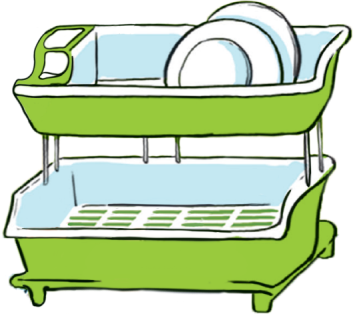 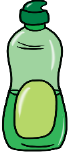 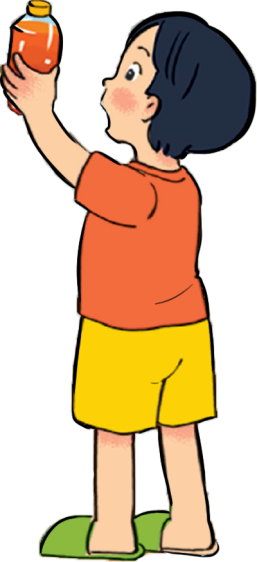 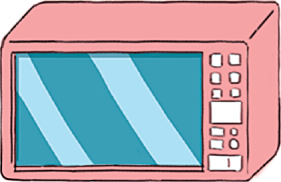 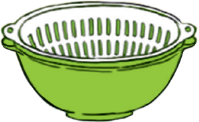 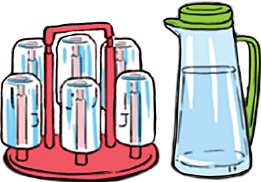 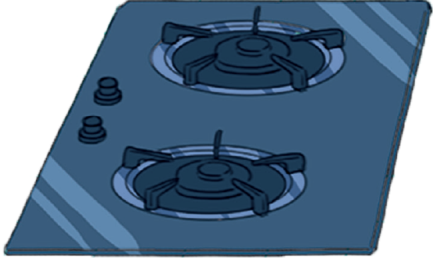 Mẹ Minh
Minh
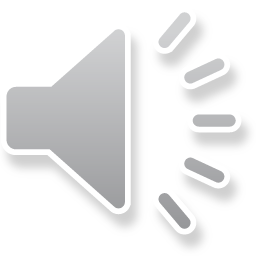 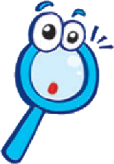 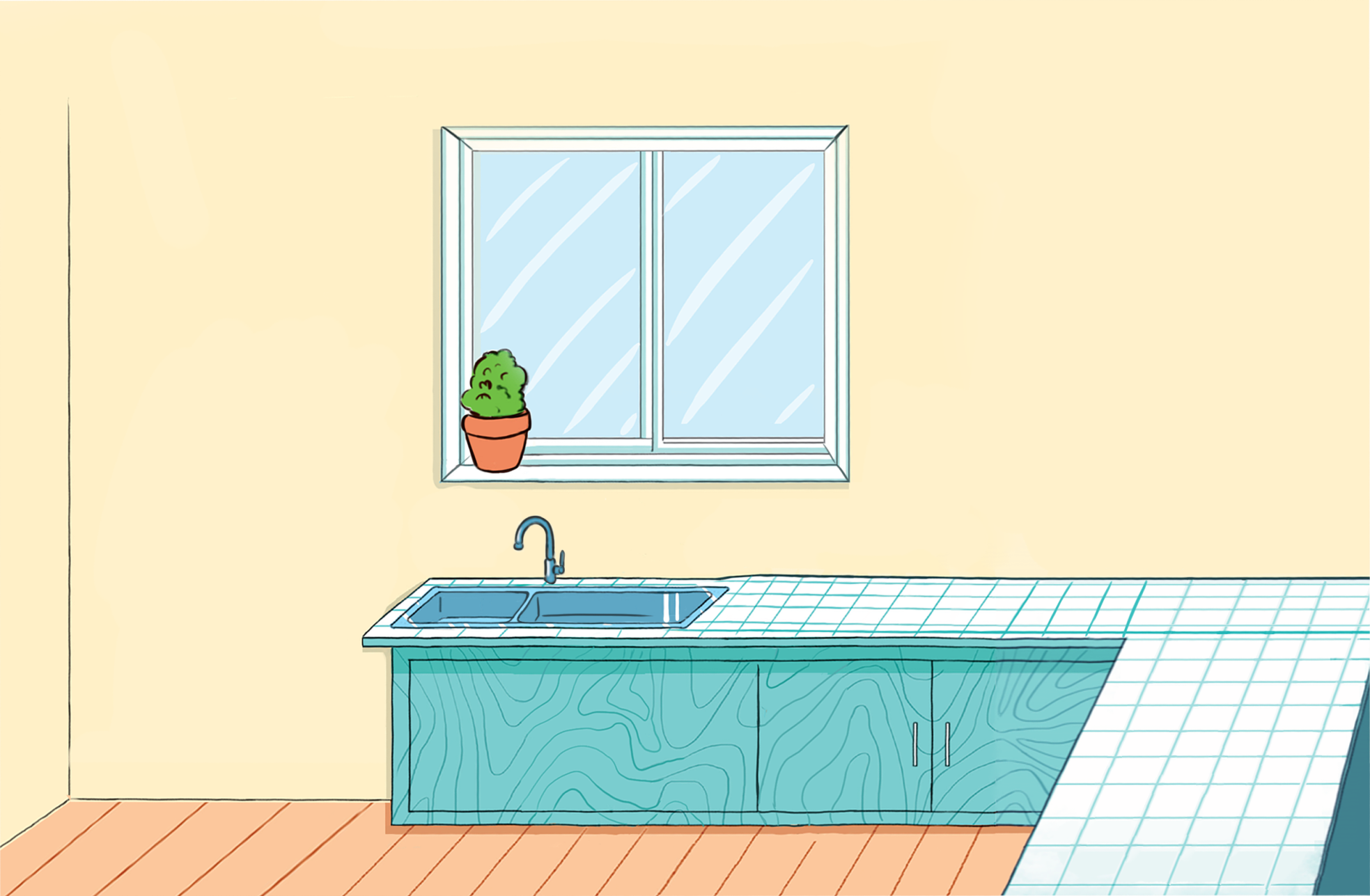 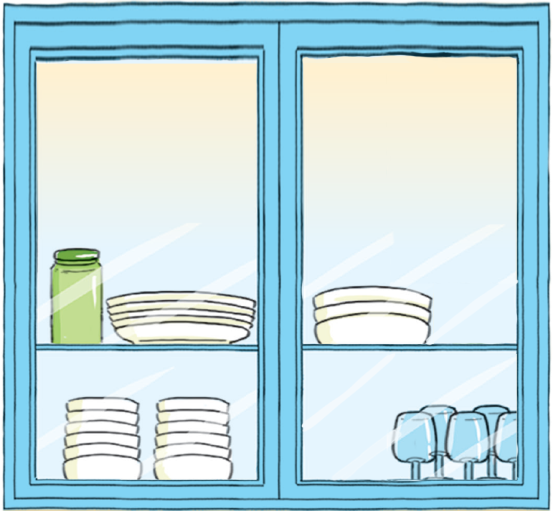 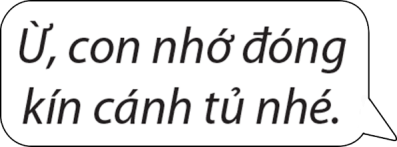 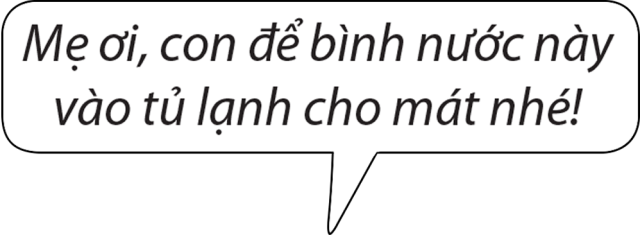 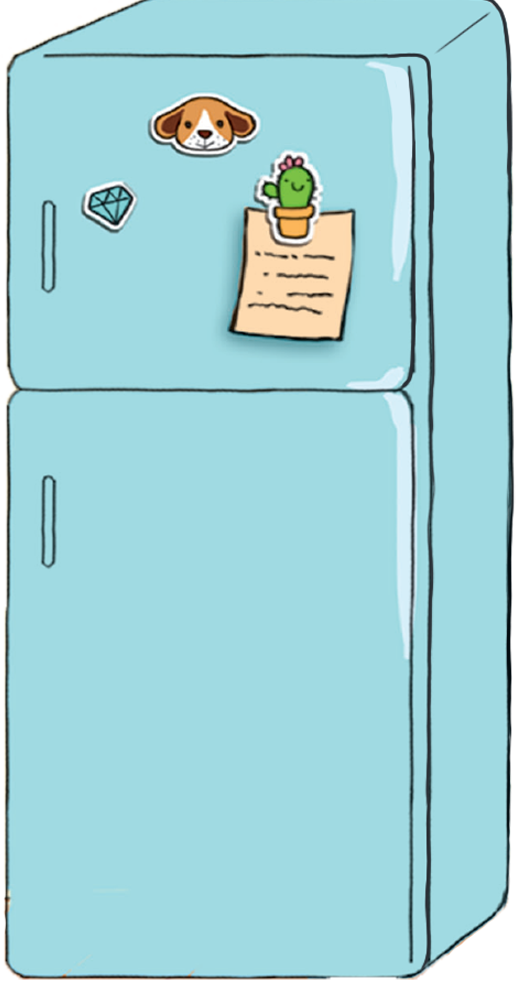 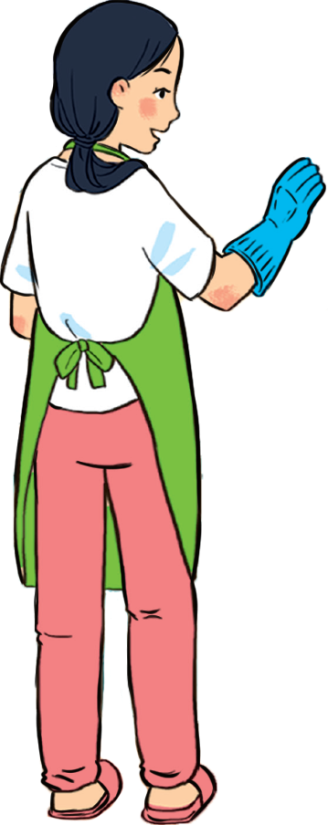 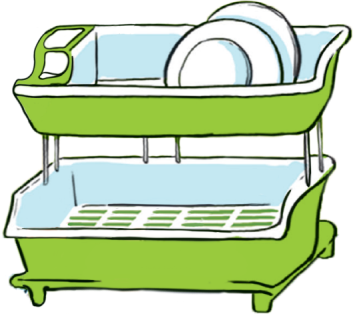 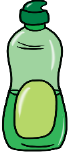 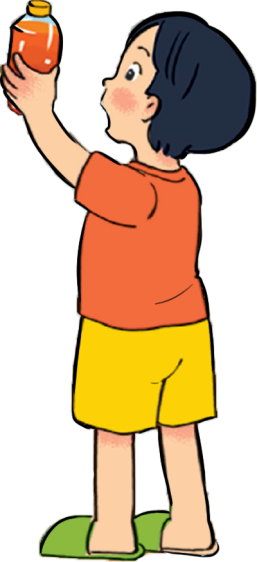 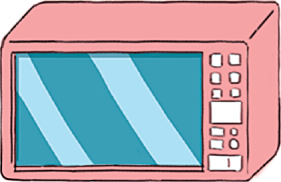 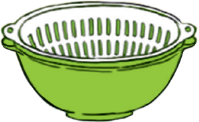 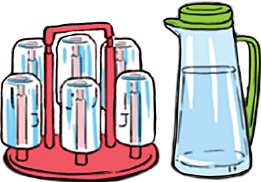 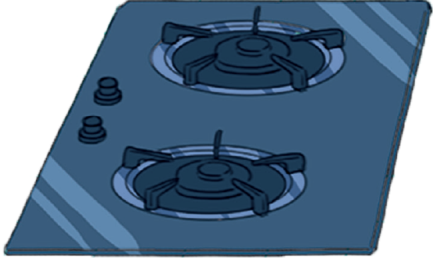 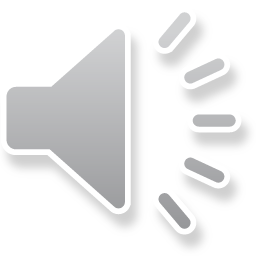 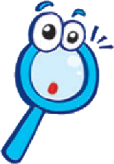 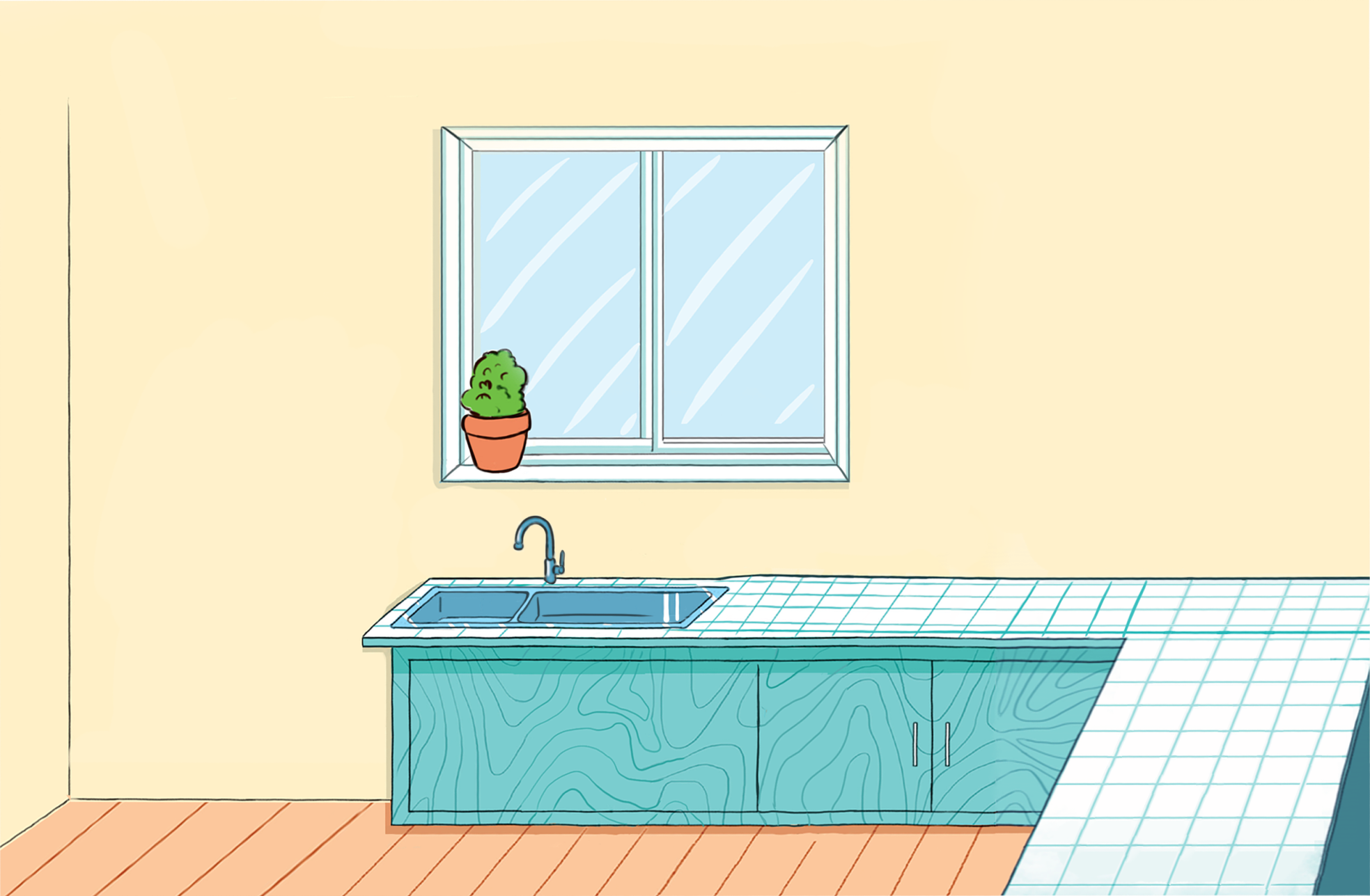 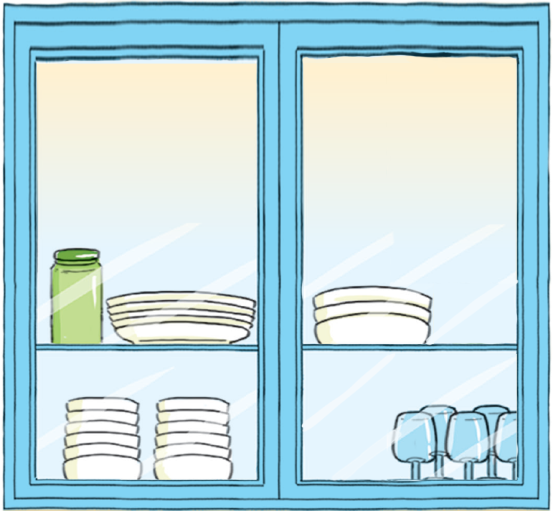 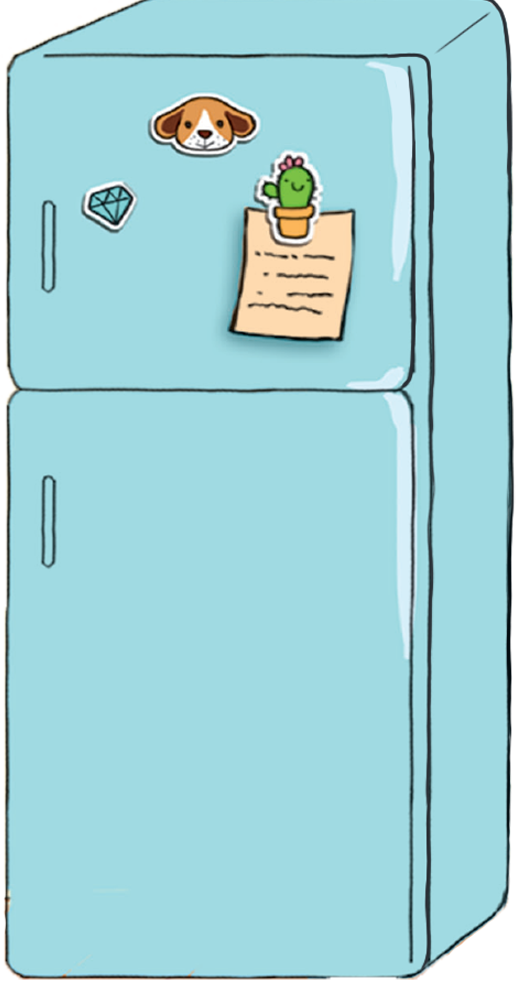 Tủ lạnh
Bình nước 
và cốc nước
Chai nước rửa bát
Lò vi sóng
Giá để bát
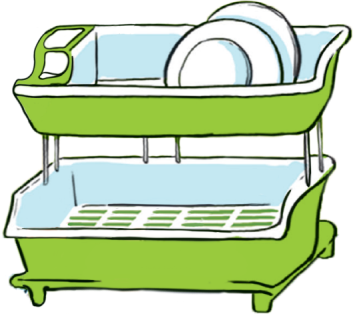 Chạn bát
Rổ rau
Bếp ga
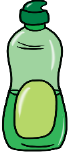 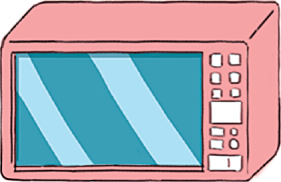 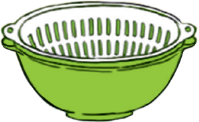 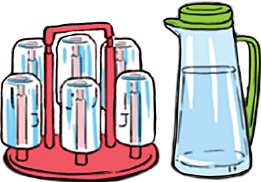 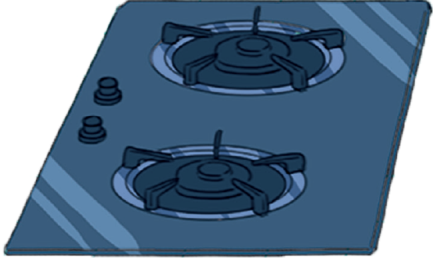 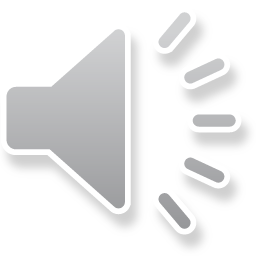 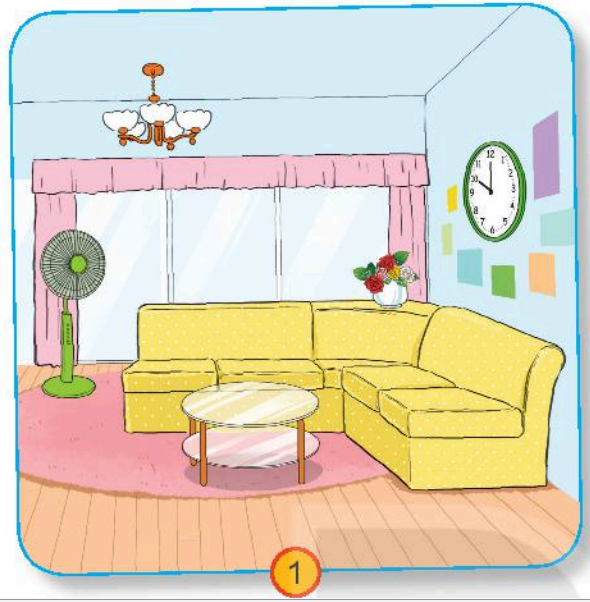 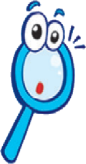 Phòng khách
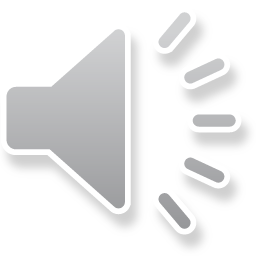 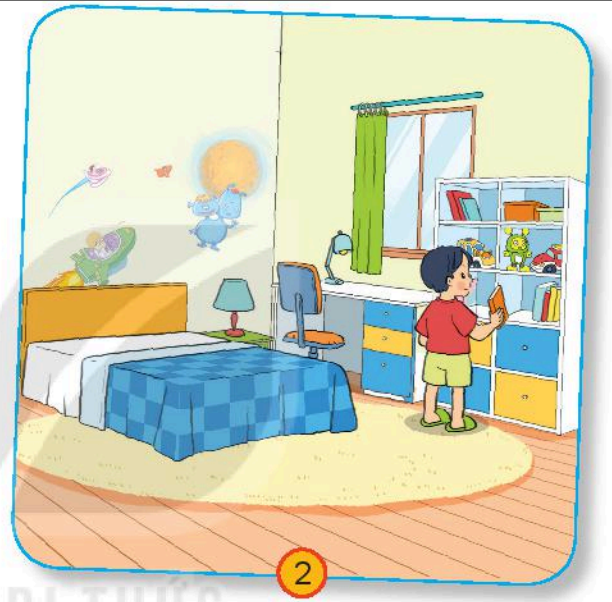 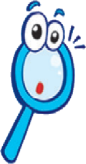 Phòng ngủ
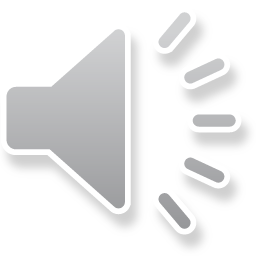 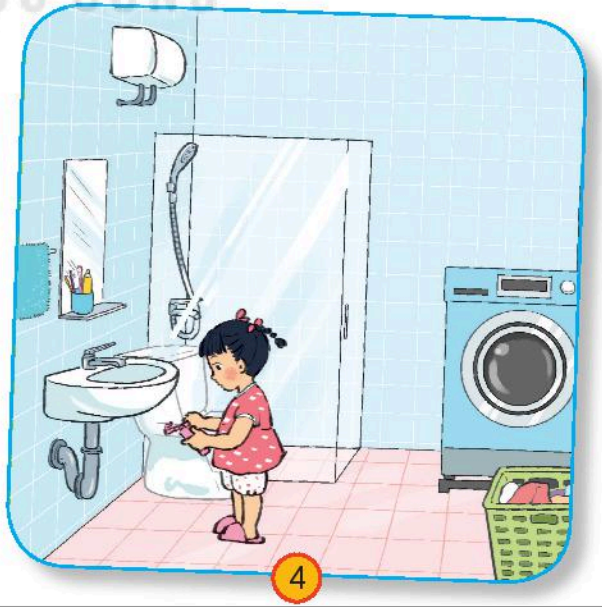 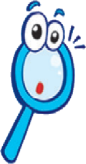 Phòng vệ sinh
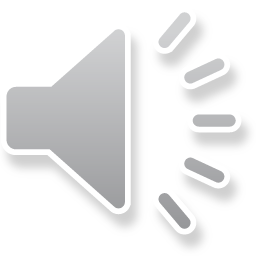 Kết luận:
  
Gia đình nào cũng có các đồ dùng để sử dụng trong sinh hoạt hằng ngày. Mỗi loại đồ dùng có chức năng khác nhau.
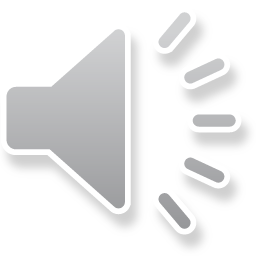 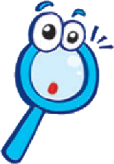 Minh và em gái đang làm gì ? Nêu tác dụng của việc làm đó.
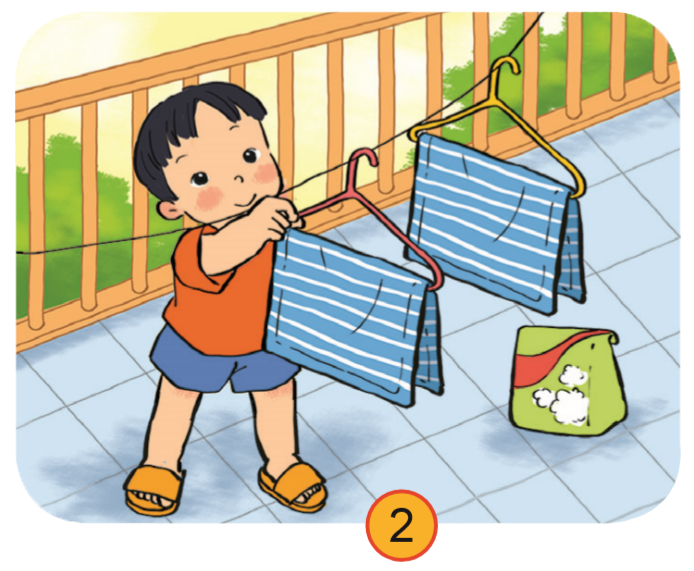 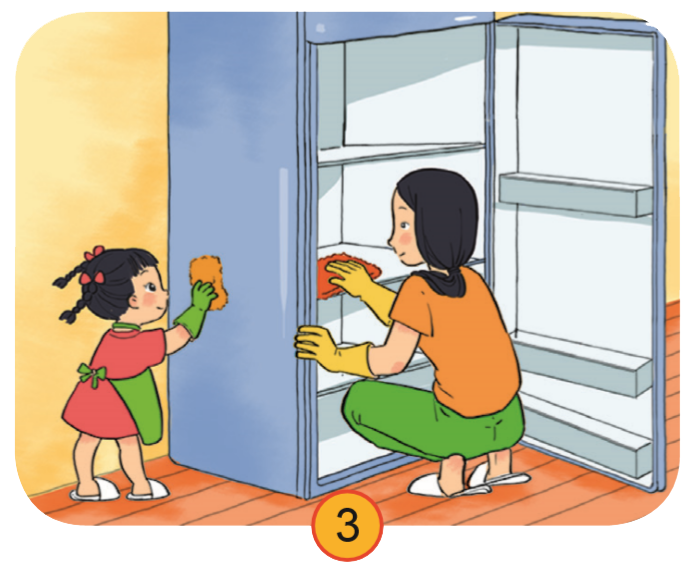 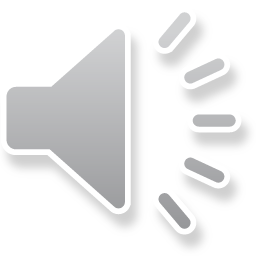 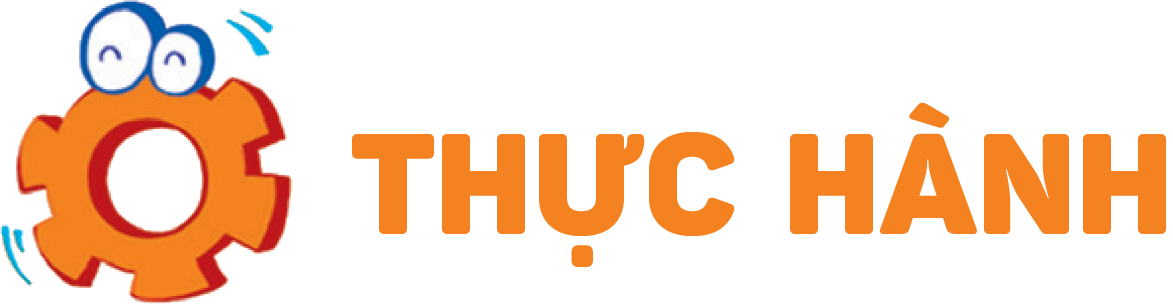 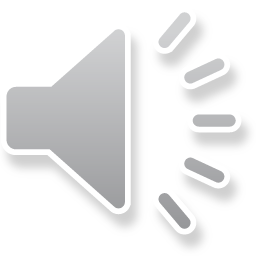 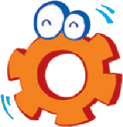 1
2
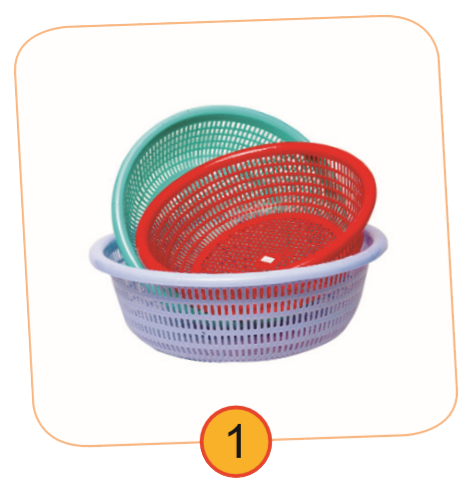 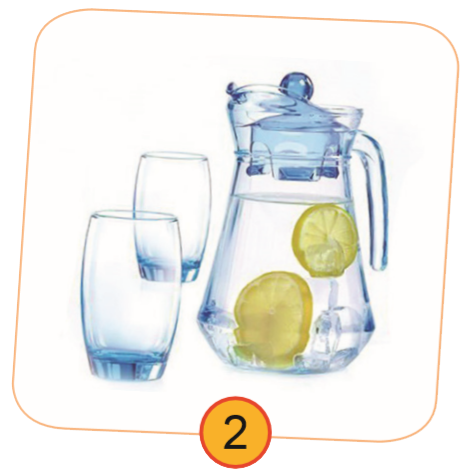 4
3
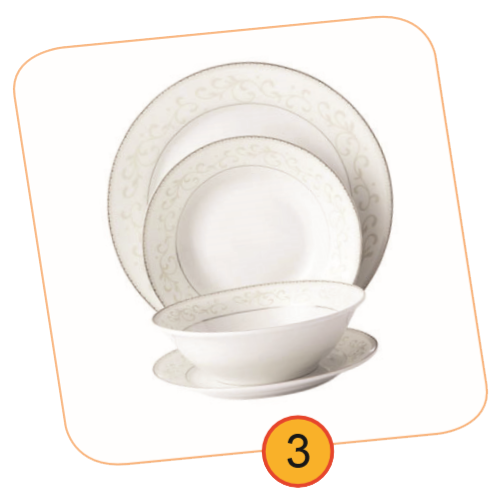 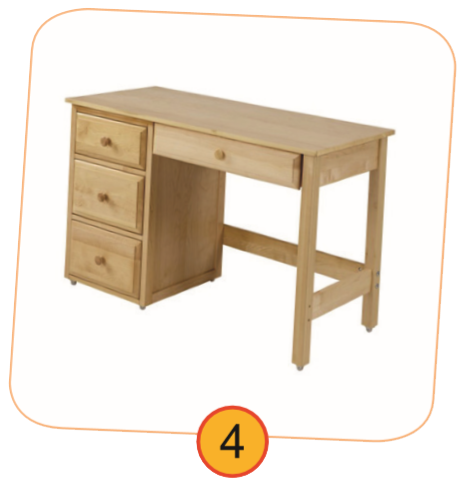 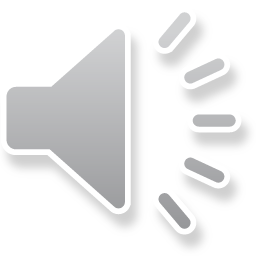 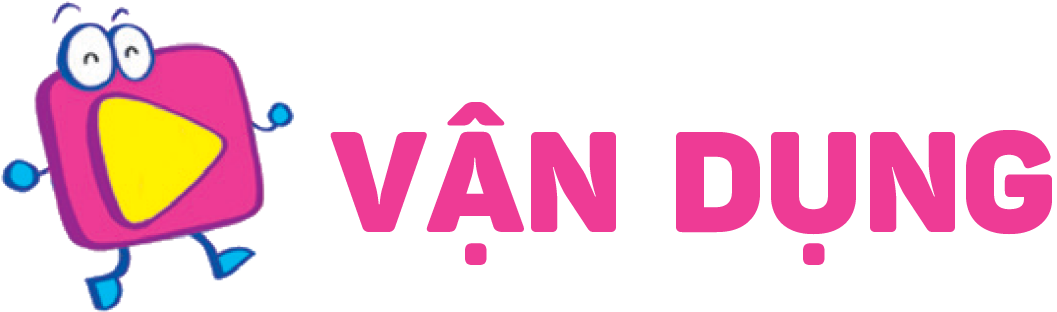 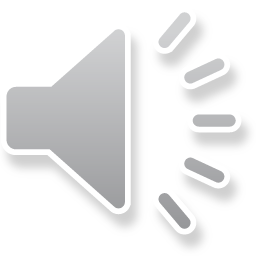 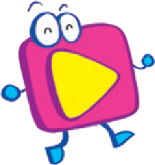 Gia đình em thường làm gì để giữ gìn đồ dùng? Nói lợi ích của việc làm đó.
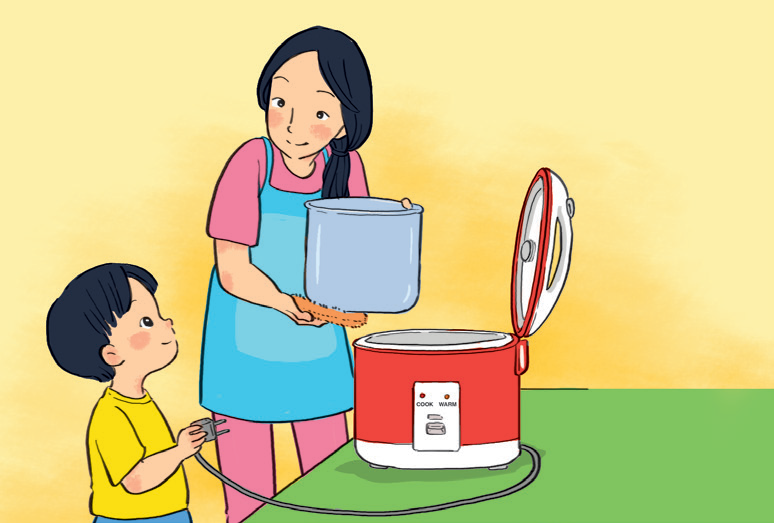 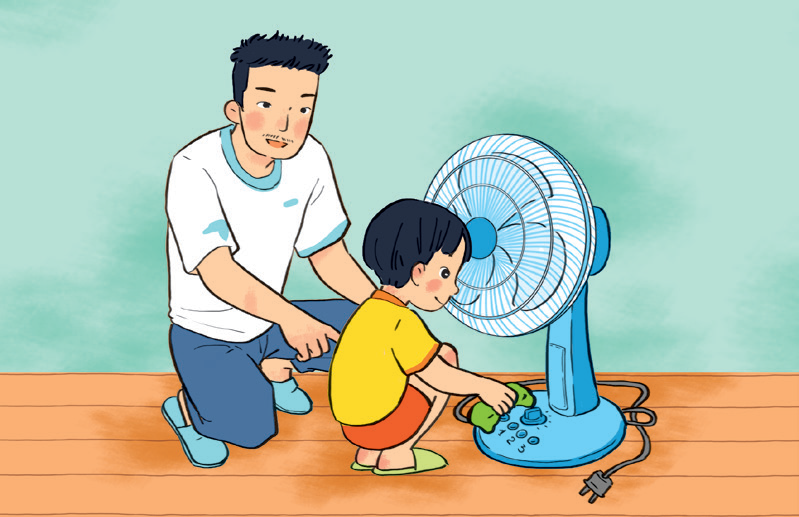 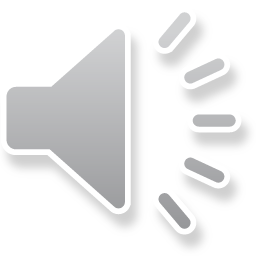 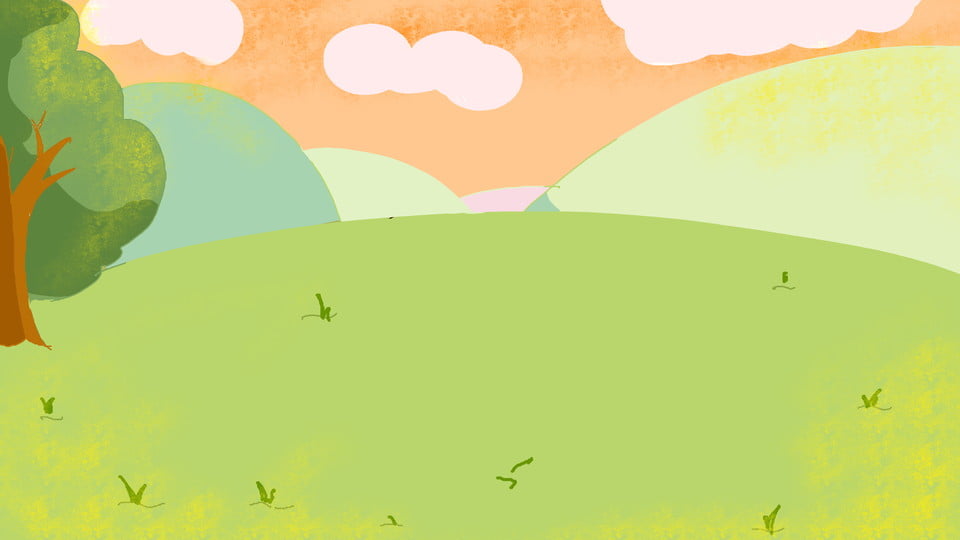 Hẹn gặp lại các con 
vào buổi học tiếp theo!
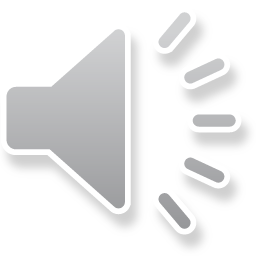